第一篇　考点过关篇
第十三章　探究简单电路
考点一　电荷
中考考点解读
轻小
1.电荷：摩擦过的物体有吸引　　　　物体的性质，我们就说物体带了电，或者说有了　　　　。一般情况下，轻小物体指碎纸屑、头发、通草球、灰尘、轻质球等，如图13-1所示。 

2.（1）用摩擦的方法使物体带电，叫　                   。 
（2）知识补充，使物体带电的方法：
①摩擦起电：电荷从一个物体转移到另一个物体；
②接触带电：不带电的物体和带电体接触带了电；
③感应带电：由于带电体的作用，使带电体附近的物体带电。
电荷
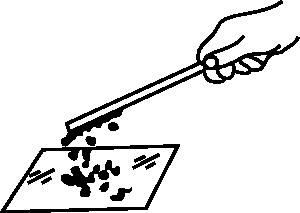 重难考向突破
摩擦起电
图13-1
3.两种电荷
（1）正电荷：与丝绸摩擦过的　　　　棒（失去电子）所带的电荷；丝绸带
　　　电。 
（2）负电荷：与　　　摩擦过的橡胶棒（　　　电子）所带的电荷；毛皮带
　　　电。 
4.电荷间的相互作用规律：同种电荷相互　　　，异种电荷相互　　　，如图13-2所示。 



图13-2
中考考点解读
玻璃
负
得到
毛坯
正
重难考向突破
排斥
吸引
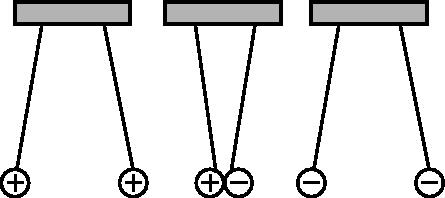 排斥
检验物体是否带电
5.验电器作用：　　　　　　　　　。工作原理：同种电荷相互　　　，如图13-3所示。 



6.实验表明，物体带电时，它的尖端容易产生放电现象，这种现象叫　　　　　　。 
7.静电现象的应用和防护：
（1）应用：静电喷涂、静电除尘、静电复印等。
（2）防护：利用尖端放电现象，在建筑物的高处安装　　  　　，可以避免雷电直接袭击建筑物。
中考考点解读
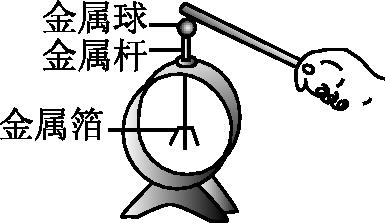 重难考向突破
图13-3
尖端放电
避雷针
考点二　电路的组成和连接方式
中考考点解读
开关
电源
导线
1.基本电路的组成：　　　　、　　　　、　　　　、　　　　。 
2. （1）电源是　　　　　　的装置。 
（2）用电器是　　　　　　的装置。 
（3）导线是　　　　　　的元件。 
（4）开关的作用是　　　　　　　　。
用电器
提供电源
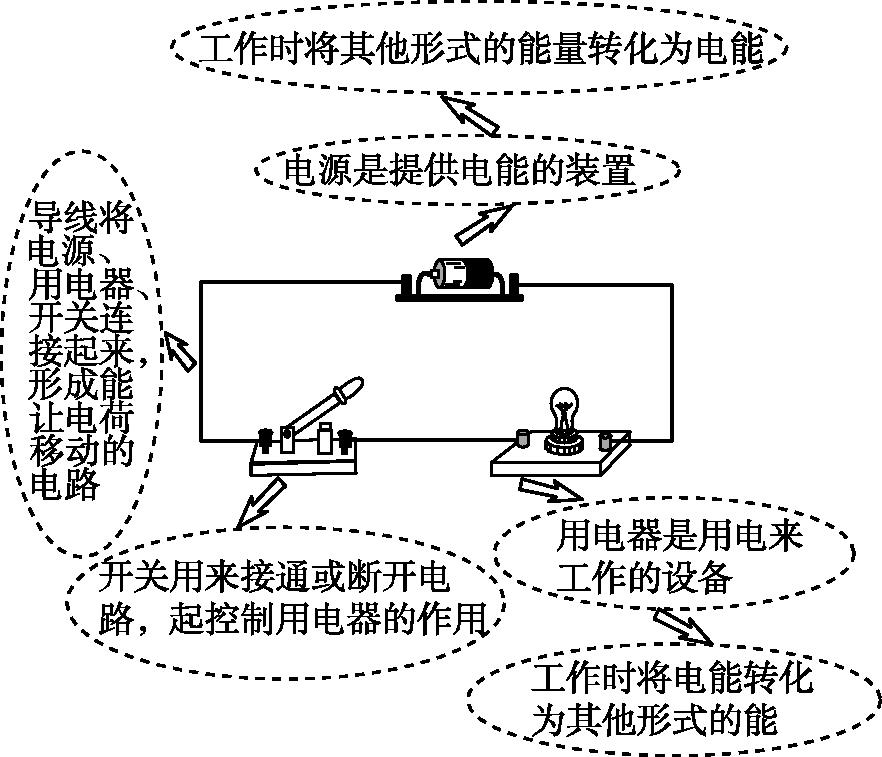 消耗电能
重难考向突破
输送电能
控制电路的通断
图13-4
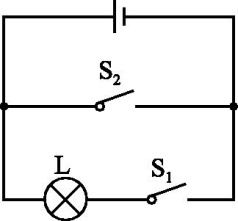 通路
3.电路的三种状态：　　　、　　　、          。 
（1）短路的特征是电路中的电流　　　，被短路的
用电器　　　（选填“有”或“没有”）电流通过。 
（2）如图13-5所示的电路，当开关S1、S2断开时，电路处于　　　状态；当S1闭合、S2断开时，电路处于　　　状态；当开关S1、S2都闭合时，电路处于
　　　状态。 
（3）两种最常见的电路故障：　　　、　　　。 
4.电路图
（1）定义：用规定的符号来表示电路连接情况的图叫电路图。
（2）必须熟悉各种常见电路元件的符号。
短路
断路
中考考点解读
很大
图13-5
没有
断路
重难考向突破
通路
短路
断路
短路
5.两种电路连接方式的比较
中考考点解读
一
两
重难考向突破
整个
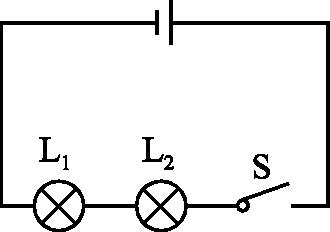 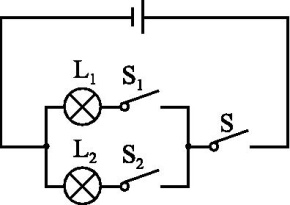 考点三　电流及其测量
中考考点解读
定向移动
1.电流形成的原因：导体中的自由电荷在电压的作用下发生　　　　　　就形成了电流。 
2.电流的方向：人们把　　　电荷定向移动的方向规定为电流的方向。在电源外部，电流方向是从电源的　　　流向　　　。 
3.电流通常用字母　　　表示，电流的国际单位是　　　　，用符号　　　表示；电流单位换算：1 A=　　　mA=　　　μA。
正
正极
重难考向突破
负极
I
安培
A
106
103
A
电流表
4. （1）电流的测量工具是　　  　，符号　　　。 
（2）电流表使用注意事项： ①电流表使用前应　　　；②电流表应　　　　接入电路，使电流从电流表的　　　　　   　流入，从　　　  　　　流出；③电流表有“　　　　”“　　　   　”两个量程，用大量程　　　的方法选择量程；④绝不允许不经过用电器而将电流表的两个接线柱直接连到　　　　　　，否则会烧坏电流表，因为电流表的电阻　　　　，在电路中相当于　　　　。
中考考点解读
串联
校零
“+”接线柱
“-”接线柱
0~3 A
0~0.6 A
试触
重难考向突破
电源的两极
导线
很小
考点四　串、并联电路中的电流规律
中考考点解读
相等
1.串联电路：串联电路中各处的电流　　　　，关系式：　　　　　　　　　。 
2.并联电路：并联电路中干路中的电流等于各并联支路中电流之和，关系式：　　　　　　　。
I=I1=I2=…=In
重难考向突破
I=I1+I2+…+In
考点五　电压及电压的测量
中考考点解读
电流
1.电压是使电路中产生　　　　的原因，　　　是提供电压的装置。 
2.电压的单位：电压用字母　　　表示，电压的国际单位是　　　，用符号
　　　表示。 
3.常见电压：一节干电池的电压是　　　　，家庭电路（照明电路、生活用电）的电压是　　　　；对人体安全的电压是　　　　　　　。 
4.换算关系：1 kV=　　　V， 
1 V=　　　mV， 
1 mV=　　　μV。
电源
伏特
U
V
重难考向突破
1.5 V
220 V
不高于36 V
103
103
103
电压表
5.（1）电压的测量工具是　　　　，符号　　　　。 
（2）电压表使用注意事项：①电压表使用前应　　　　；②电压表应
　　　接入电路，使电流从电压表的　　　接线柱流入，从　　　　接线柱流出；③电压表有“　　　　　”和“　　　　　”两个量程，用大量程
　　　的方法选择量程；④可以将电压表的两个接线柱直接连到　                  。
中考考点解读
V
校零
“-”
“+”
并联
0~15 V
0~3 V
重难考向突破
试触
电源的两极
考点六　串、并联电路中的电压规律
中考考点解读
等于
1.串联电路：串联电路两端的总电压　　　各部分电路两端的电压之和，关系式：　                                 。 
串联电池组的总电压等于各单节电池的电压　　　。 
2.并联电路：并联电路中各支路两端的电压　　　，关系式：　　　　　　　　　　　。并联电池组的电压　　　单节电池的电压。
U=U1+U2+…+Un
之和
重难考向突破
相等
U=U1=U2=…=Un
等于
考点七　课本重要图片
中考考点解读
1.如图13-6所示，将用丝绸摩擦过的玻璃棒与用细丝悬挂着的轻质小球靠近。（1）如果小球被吸引，则这个小球带　　　电或　　　　；（2）如果小球被排斥，则这个小球一定带　　　电。 

2.如图13-7所示，油罐车的尾部总装有一根拖在地上的铁链，这是因为铁链是　　　　（选填“导体”或“绝缘体”），可以把油罐车在行驶过程中产生的　　　导入大地，防止发生火灾。
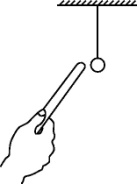 负
不带电
重难考向突破
正
图13-6





图13-7
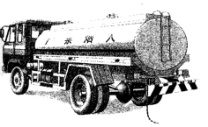 导体
静电
中考考点解读
突破一　静电现象
【突破金钥匙】
（1）带电体具有吸引轻小物体的性质。
（2）电荷间的相互作用规律：同种电荷相互排斥，异种电荷相互吸引。
（3）带电体甲与轻小物体乙靠近时，如出现排斥现象，则乙一定与甲带同种电荷；如出现吸引现象，则乙与甲带异种电荷或不带电。
重难考向突破
例１ 【2019·鄂州】甲、乙、丙三个轻质小球用绝缘细绳悬挂着，相互作用情况如图13-8所示，如果丙带正电荷，则甲	（　　）




图13-8
A.一定带正电荷	B.一定带负电荷
C.可能带负电荷	D.可能带正电荷
中考考点解读
C
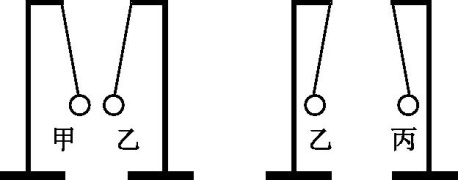 重难考向突破
中考考点解读
突破二　电路连接情况的判断
【突破金钥匙】
（1）根据二者是否相互影响，判断出它们的连接方式，相互影响为串联，互不影响为并联。
（2）根据开关的控制作用，确定开关的位置，控制整个电路，开关在干路上，单独控制某个用电器，开关在支路上。
重难考向突破
中考考点解读
例2 【2019·潍坊】某款自动售水机可通过刷卡（闭合“感应”开关）或投币（闭合“投币”开关）接通供水电机取水；光线较暗时“光控”开关自动闭合，提供照明。图13-9中的简化电路符合要求的是（　　）
B
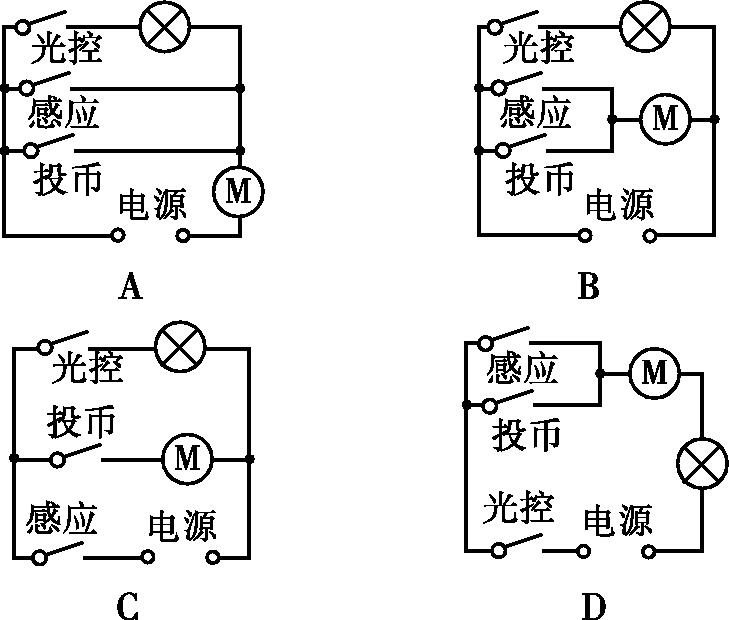 重难考向突破
图13-9
中考考点解读
突破三　电流表、电压表测量对象的判断
【突破金钥匙】
把电流表断开后，哪个元件不工作，那个元件就是电流表测量的对象；把电压表短路后，哪个元件不工作了，那个元件就是电压表测量的对象。
（1）电流表测量对象的判断：将电流表断开，分析哪些用电器不能正常工作，则断开的电流表测量的就是通过这些用电器的电流。
（2）电压表测量对象的判断：
①直接判断法：对于规范的电路图，直接观察电压表是否与电源或某个（或某几个）用电器并联，则电压表测量的就是电源电压或这个（或这几个）用电器两端的电压。
重难考向突破
中考考点解读
②滑移法和去源法：滑移法是把电压表两引线沿导线向用电器两端或向电源两端滑动（开关、电流表均可看作导线），看电压表是与哪部分并联，从而确定测量对象；去源法是“去掉”电源（用手捂住电源），再看电压表与哪部分构成闭合回路，那么电压表测的就是该部分电路的电压。
重难考向突破
例3如图13-10所示电路中，闭合开关，请判断各个电流表测量的是通过哪些灯泡的电流。
中考考点解读
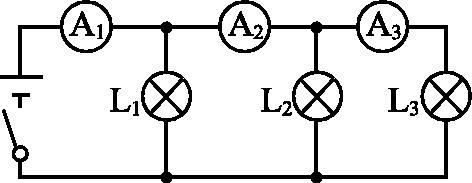 电流表A3测L3支路电流,电流表A2测L2和L3并联后的总电流,电流表A1测L1、L2和L3并联后的总电流。
重难考向突破
图13-10
例4 【2019·宿迁】如图13-11所示，电源电压为3 V且保持不变，闭合开关S，电压表示数为2 V。下列说法符合题意的是	（　　）



图13-11
A.电压表测R2两端的电压
B.R1、R2组成并联电路
C.若开关S断开，则电压表示数为0
D.R1、R2的电阻之比为2∶1
中考考点解读
D
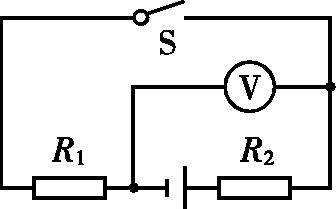 重难考向突破
中考考点解读
突破四　串、并联电路的电流和电压规律
【突破金钥匙】
（1）串联电路中各处的电流相等，总电压等于各部分电路两端电压之和，可以简单记为“串联等流分压”。
（2）并联电路中干路电流等于各支路电流之和，各支路两端的电压相等，可以简单记为“并联等压分流”。
重难考向突破
例5 如图13-12所示，在探究串联电路的特点时，闭合开关，用电流表分别测出A、B、C三处的电流IA、IB、IC，用电压表分别测出AB、BC、AC两点间的电压UAB、UBC、UAC。则下列说法中正确的是	（　　）



图13-12
A. IA>IB>IC			B. IA<IB<IC
C. UAB=UBC=UAC		D. UAC=UAB+UBC
中考考点解读
【解析】由题图知两个灯泡串联,根据串联电路电流特点知电流处处相等,则IA=IB=IC；UAB测的是灯泡L1两端电压,UBC测的是灯泡L2两端电压,UAC测的是电源电压,根据串联电路电压特点知电源电压等于各部分电压之和,所以UAB+UBC=UAC。
重难考向突破
D
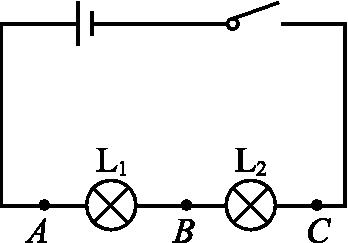 突破　探究串、并联电路中电流和电压的规律
常考实验突破
1.2020中考命题点预测
（1）连接电路时的注意事项（如开关断开等）。
（2）电流表、电压表的使用与读数。
（3）电流表、电压表在电路中常见问题分析：
①指针反向偏转，说明正、负接线柱接反；
②正向偏转过小，说明电表量程选择过大；
③正向偏转过大，说明电表量程选择过小。
（4）更换不同规格灯泡多次测量的目的：得出普遍规律，避免实验结论的偶然性。
（5）实验评价和改进：如在实验时使用一个电流表（或电压表）分别进行三次测量改成用三个相同的电流表（或电压表）同时进行测量，简化实验操作。
高效课堂训练
2.实验电路图：串联电路如图13-13甲所示，并联电路如图乙所示。



3.实验设计思路
（1）探究电流规律：分别测量a、b、c三点的电流。更换不同规格的灯泡再测量两次；比较两种电路中a、b、c三点的电流大小，即可得出两种电路的电流规律。
（2）探究电压规律：分别测出两个小灯泡两端的电压U1、U2和电源电压U，更换不同型号的灯泡再测量两次，比较两种电路中的U1、U2和U的大小，即可得出两种电路的电压规律。
常考实验突破
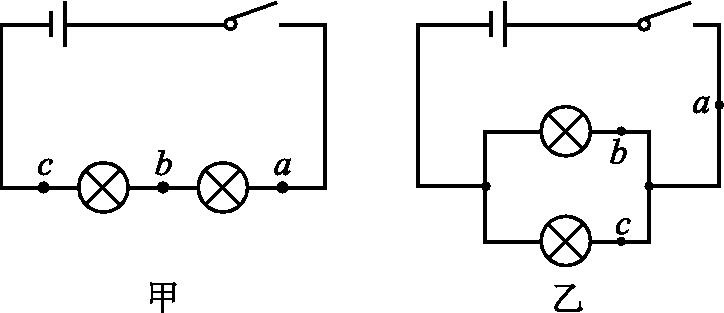 图13-13
高效课堂训练
常考实验突破
4.实验结论：串联电路中各处的电流　　　，电路两端的总电压　　　　各部分电路两端的电压之和；并联电路干路中的电流等于各支路电流　　　，电路中各支路两端的电压　　　　。
等于
相等
之和
相等
高效课堂训练
5.考题速递
常考实验突破
例 小明利用如图13-14所示的电路探究“串、并联电路中电流的关系”。
（1）探究串联电路中电流的关系。
①用笔画线代替导线将开关S3连入电路中。（要求：只闭合开关S3后，R1、R2以及电流表串联）
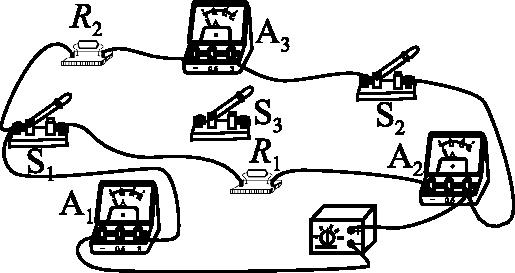 高效课堂训练
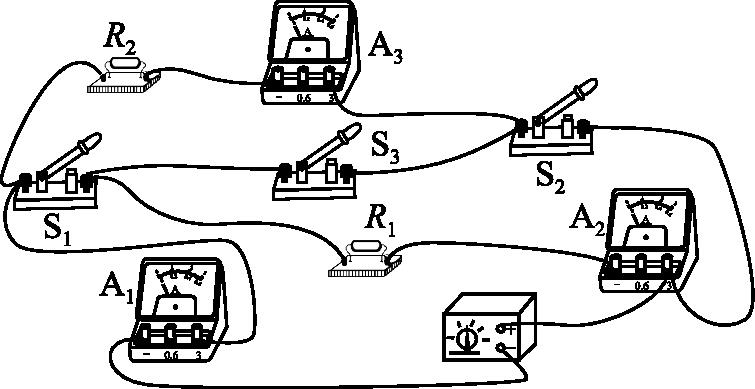 如图所示
图13-14
常考实验突破
例 小明利用如图13-14所示的电路探究“串、并联电路中电流的关系”。
②小明将S3闭合后，发现电流表均无示数。于是他用一只电压表对电路故障（电路中只有一处故障）进行了检测，将电压表接在R1两端时，电压表与电流表均无示数；接在R2两端时，电压表有示数，电流表无示数。电路中的故障是　           。 
小明排除故障后继续实验，读出了电路中各电流表的示数，得到了串联电路中电流的关系是：串联电路中各处电流相等。
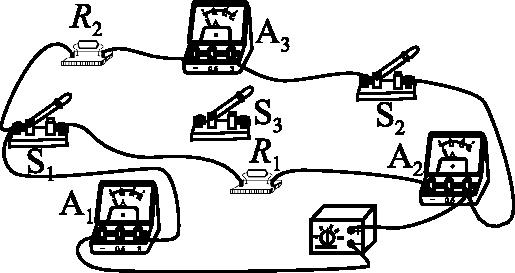 高效课堂训练
R2断路
图13-14
常考实验突破
例 小明利用如图13-14所示的电路探究“串、并联电路中电流的关系”。
（2）完成上述实验后，小明继续探究并联电路中电流的关系。
①各开关的连接情况是　　　　　　　　　　。（填写各开关断开或闭合）
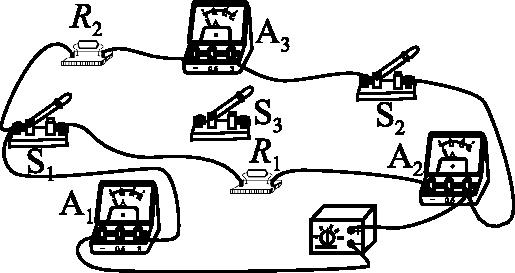 高效课堂训练
断开S3,闭合S1、S2
图13-14
常考实验突破
例 小明利用如图13-14所示的电路探究“串、并联电路中电流的关系”。
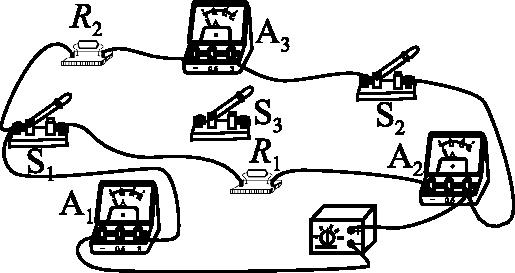 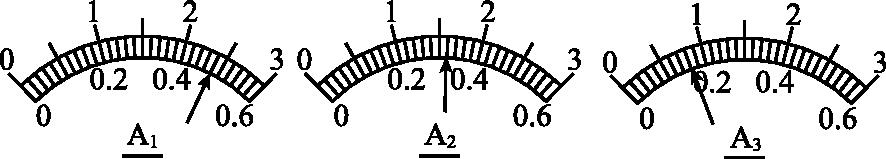 高效课堂训练
图13-15
图13-14
②分析实验中各电流表的示数（如图13-15所示），可知并联电路中电流的关系是 　                                               。 
③电阻R1∶R2=　　　　　。 
（3）为了验证结论的普遍性，你可以采用的方法是
　　　　　　　　　　                    。
干路电流等于各支路电流之和
1∶2
改变电源电压,多次进行实验
· 实验拓展 ·
常考实验突破
（4）在电源电压不变的情况下，小明两次实验中电路消耗的最大功率与最小功率之比P最大∶P最小=　　　。
9∶2
高效课堂训练
常考实验突破
1. 【2019·上海】一节新干电池的电压为	（　　）
A.1.5 V 	B.24 V
C.110 V	D.220 V
A
高效课堂训练
常考实验突破
2. 【2019·衢州】小科用一个不带电的轻质泡沫球靠近电脑显示屏，小球偏至如图13-16所示的实线位置。据此推测显示屏（　　）
A.带正电		B.带负电
C.不带电		D.一定带电




图13-16
【解析】不带电的轻质泡沫球靠近电脑显示屏时会被吸引,根据带电体能够吸引轻小物体可知,显示屏一定带电,但不能确定带什么电,故D正确,A、B、C错误。
D
高效课堂训练
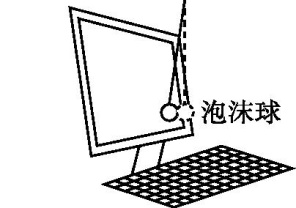 3. 【2019·娄底】用一段细铁丝做一个支架作为转动轴，把一根中间戳有小孔（没有戳穿）的饮料吸管放在转动轴上，吸管能在水平面内自由转动（如图13-17所示）。用餐巾纸摩擦吸管使其带电，将带负电的橡胶棒靠近带电吸管的一端时，发现吸管被推开。下列说法正确的是	（　　）
A.吸管和橡胶棒带异种电荷
B.吸管和餐巾纸摩擦后，两者带同种电荷
C.吸管和餐巾纸摩擦时，吸管得到电子带负电
D.吸管和餐巾纸摩擦时，吸管失去电子带负电
常考实验突破
C
高效课堂训练
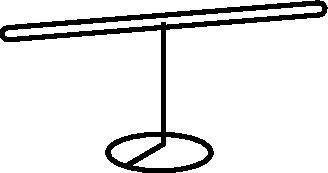 图13-17
常考实验突破
【解析】由题意可知,吸管和橡胶棒相互排斥,因此它们带的是同种电荷,故A错误；摩擦起电是电子的转移,所以吸管和餐巾纸摩擦后,两者带有异种电荷,故B错误；橡胶棒带负电,而吸管与橡胶棒相互排斥,说明吸管也带负电,因此,吸管和餐巾纸摩擦时,吸管得到了电子,故C正确,D错误。
高效课堂训练
4. 【2019·北部湾经济区】如图13-18所示，某一型号的锁设置了三种打开方式：密码（S1）、特定指纹（S2）或应急钥匙（S3），三者都可以单独使电动机M工作从而打开门锁，下列电路设计符合要求的是	（　　）
常考实验突破
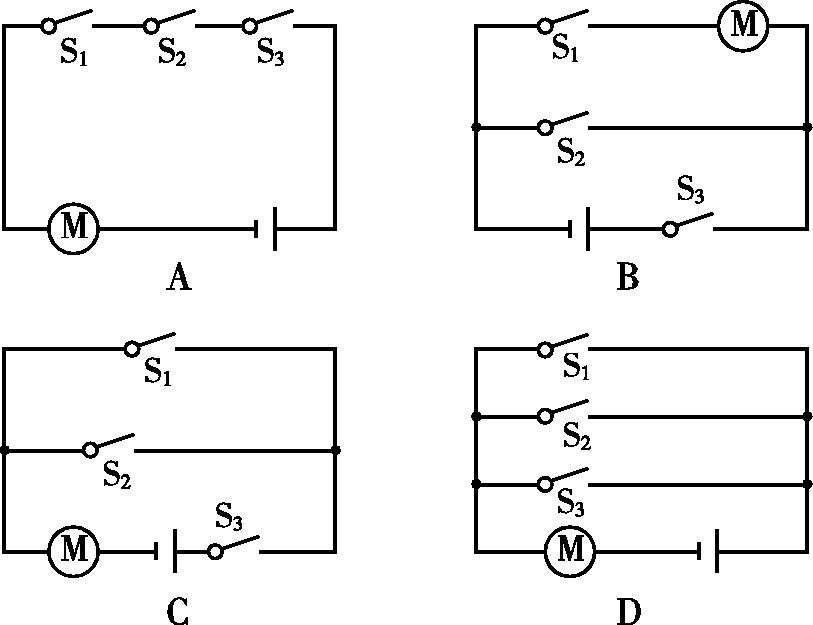 高效课堂训练
D
图13-18
5. 如图13-19所示，楼梯感应灯可由声控开关（有声响时开关闭合）和光控开关（光线较暗时开关闭合）共同控制，某同学设计并组装了一个楼梯感应灯电路，出现了以下异常情况：白天有声响时感应灯亮，无声响时感应灯不亮；晚上无论有何声响感应灯都不亮。经检查各元件都能正常工作，则下列电路中可能出现以上异常情况的是	（　　）
常考实验突破
高效课堂训练
D
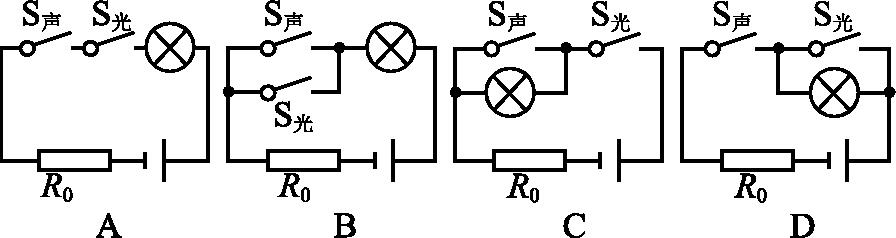 图13-19
常考实验突破
【解析】根据题意可知,感应灯由声控开关（有声响时开关闭合）和光控开关（光线较暗时开关闭合）共同控制,对于A选项,在白天时,光控开关不闭合,所以无论有无声响,感应灯都不亮,A不符合题意；对于B选项,夜晚的时候,光控开关闭合,所以感应灯一直亮,B不符合题意；对于C选项,在白天时,光控开关断开,感应灯始终不亮,C不符合题意；对于D选项,白天光控开关断开,有声响时感应灯亮,夜晚光控开关闭合,感应灯被短路,无论有无声响,感应灯始终不亮,D符合题意。
高效课堂训练
常考实验突破
6. 【2019·衡阳改编】如图13-20所示，下列说法正确的是	（　　）




图13-20
A.闭合S2，断开S1、S3，灯L1、L2并联
B.闭合S1、S3，断开S2，灯L1、L2串联
C.闭合S2、S3，断开S1，只有灯L1亮
D.闭合S1、S2，断开S3，只有灯L1亮
C
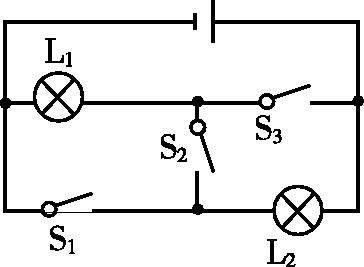 高效课堂训练
常考实验突破
7.图13-21中的仪表使用正确的是	（　　）
B
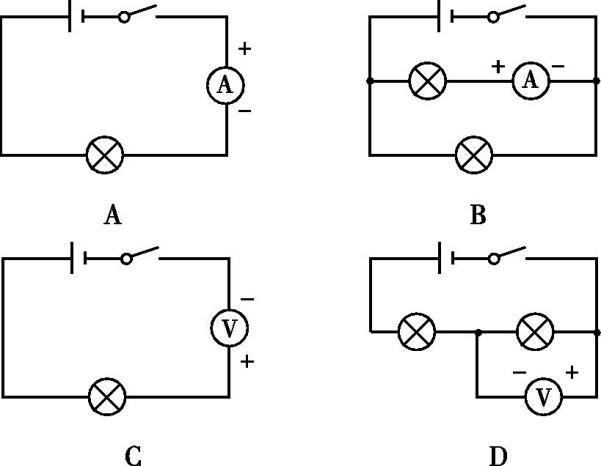 高效课堂训练
图13-21
8.如图13-22所示，在探究并联电路的电流关系时，小明把阻值不等的两个灯泡接入电路中，用电流表测出通过A、B、C三点的电流分别为IA、IB、IC。关于它们之间大小关系，正确的是	（　　）





图13-22
A. IA=IB=IC	B. IA=IB+IC
C. IA>IB=IC	D. IA<IB<IC
常考实验突破
B
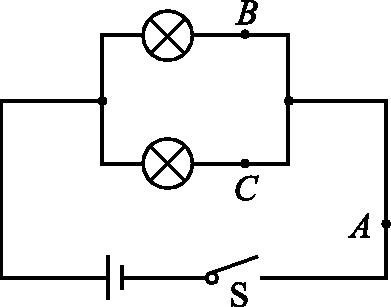 高效课堂训练
9.小明按图13-23甲所示的电路进行实验，当闭合开关，且用电器正常工作时，电压表V1和V2的指针偏转完全一样，如图乙所示，则L1两端的电压为
　　　V，L2两端的电压为　　　　V。
常考实验突破
【解析】灯泡L1、L2串联,电压表V1测量串联电路两端的总电压,电压表V2测量L2两端的总的电压；现在两电压表指针偏转位置相同,根据串联电路中总电压等于各部分两端电压之和可知,电压表V1选的是大量程,电压表V2选的是小量程,即电压表V1的示数为10 V；电压表V2的示数为2 V,为灯L2两端电压,根据串联电路的电压特点可知,灯L1两端电压U1=U-U2=10 V-2 V=8 V。
高效课堂训练
2
8
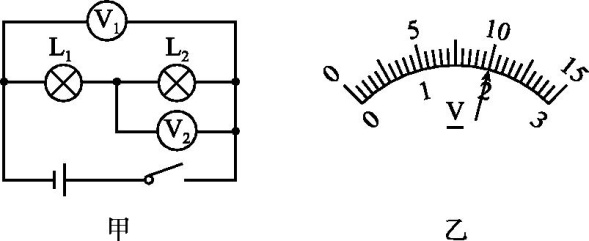 图13-23
10. 【2019·贵阳】如图13-24所示是未完成连接的实物图，请用笔画线代替导线完成该电路的连接。要求：两灯并联，开关S在干路上，电流表只测通过L1的电流，导线不能交叉。
常考实验突破
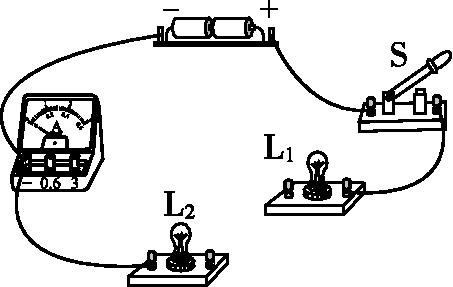 如图所示
高效课堂训练
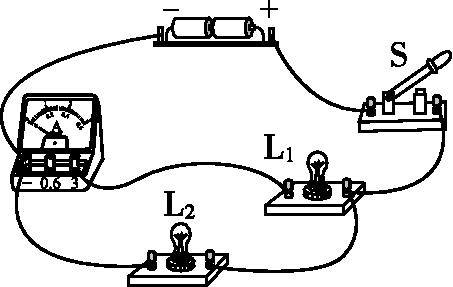 图13-24
常考实验突破
11. 【2019·邵阳】小芳在“探究串联电路电压特点”的实验中，连接好了的实物电路图如图13-25甲所示，请你协助小芳完成实验探究。
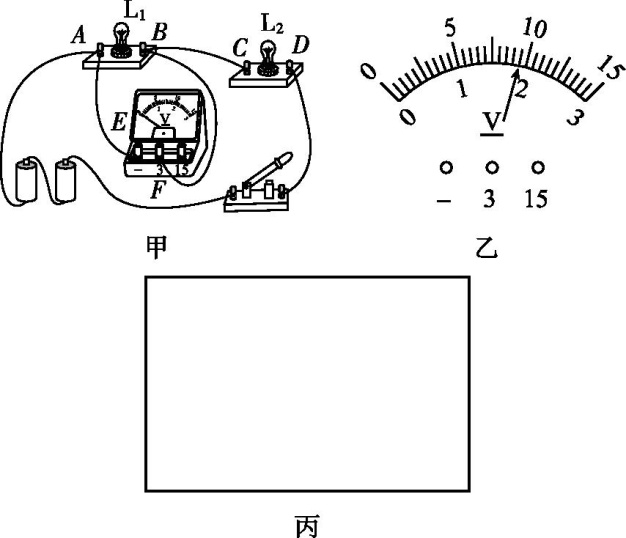 （1）在图丙所示的方框内画出与图甲对应的电路图，并在电路图中标上L1、L2。
高效课堂训练
【解析】（1）由图甲可知,L1、L2串联,电压表测量L1两端电压。
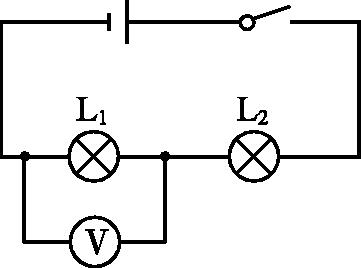 图13-25
常考实验突破
11. 【2019·邵阳】小芳在“探究串联电路电压特点”的实验中，连接好了的实物电路图如图13-25甲所示，请你协助小芳完成实验探究。
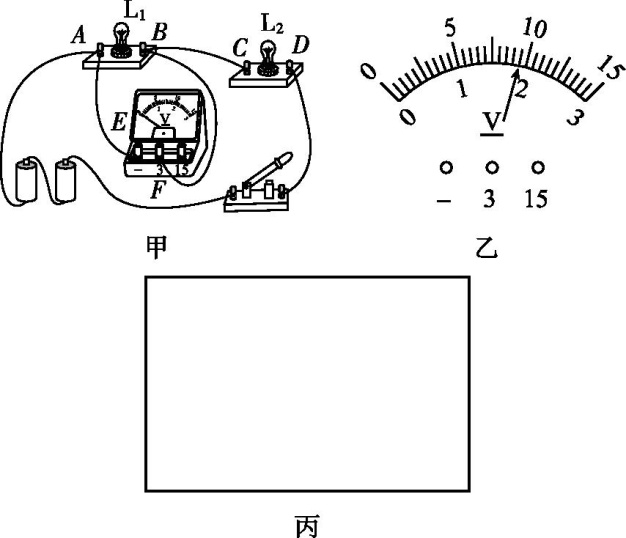 高效课堂训练
（2）在某次测量时，电压表的示数如图乙所示，此时灯L1两端的电压为　　　　V。
1.9
【解析】 （2）由图甲可知,电压表所用量程为0~3 V,分度值为0.1 V,则电压表示数即L1两端电压为1.9 V。
图13-25
11. 【2019·邵阳】小芳在“探究串联电路电压特点”的实验中，连接好了的实物电路图如图13-25甲所示，请你协助小芳完成实验探究。
常考实验突破
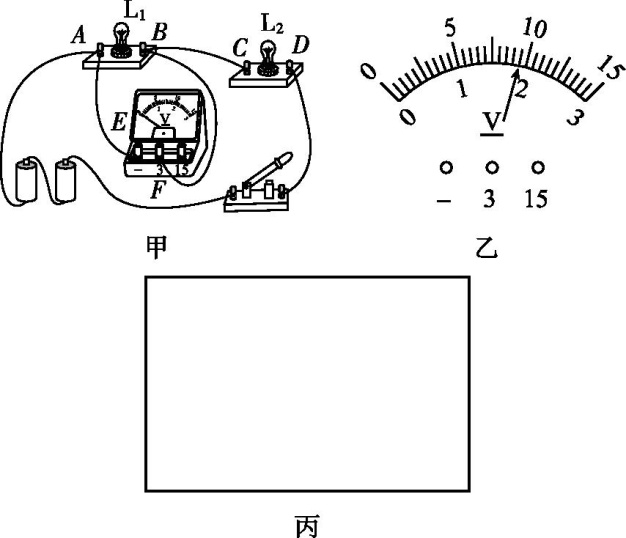 （3）闭合开关后，小芳发现L1、L2均不发光，电压表有示数且大小接近3 V，则电路中出现的故障可能是L1发生了　　　　（选填“短路”或“断路”）。
高效课堂训练
断路
图13-25
【解析】 （3）电压表有示数,说明电压表负接线柱与电源负极之间是通路,电压表正接线柱与电源正极之间是通路,且两灯均不亮,说明与电压表并联部分发生了断路,即L1断路。
11. 【2019·邵阳】小芳在“探究串联电路电压特点”的实验中，连接好了的实物电路图如图13-25甲所示，请你协助小芳完成实验探究。
常考实验突破
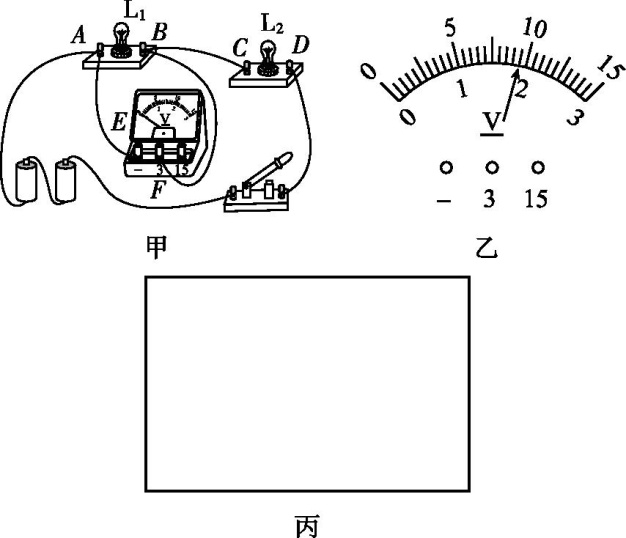 （4）排除故障后，小芳在测量了灯L1两端的电压后，断开开关，然后将导线AE的A端松开，改接到D接线柱上，测量灯L2两端的电压，这一做法会造成　　　　　　　。
高效课堂训练
图13-25
电压表损坏
【解析】 （4）将导线AE的A端改接到D接线柱上,其他位置不变动,电压表与灯L2并联,但正、负接线柱接反了,闭合开关后,会造成指针反偏,损坏电压表。